Tunnel in Helvoirtmet mogelijk bebouwbare oppervlakte
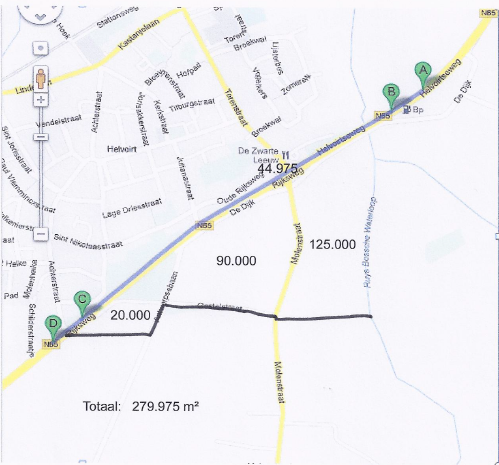 .
Kostprijscalculatie voor de tunnel in HelvoirtOppervlakte voor gebiedsontwikkeling  279.974,50 m²
Financiering
Er zijn drie mogelijkheden om het project met een positieve MKBA te financieren
1 Reguliere aanleg door de overheid. Helaas komen de baten hierbij 	niet ten direct ten goede aan het Ministerie van IM.
2 Aanleg met provinciale- en gemeentegelden met de opbrengst uit de 	gebiedsontwikkeling. In de calculatie zijn de verkoopkosten per m ² op  	€ 100,00 geraamd. Deze zullen zeker hoger uitvallen maar er zal ook 	niet alle grond verkocht kunnen worden.
3 Bekostiging uit “Essent-gelden”. Voor de “Ruit om Eindhoven” is 	ongeveer € 1,300.000.000,00 geoormerkt om de vervoersproblemen op 	te lossen. Verschilleden initiatiefnemers hebben “Het Groene 	Tunnelplan” ontwikkeld dat veel goedkoper is. Met de overschietende 	gelden zou zowel een tunnel in Helvoirt als ook een tunnel in Vught 	volgens de BOVON-methode met “Coronaluchtzuivergstechniek” 	gerealiseerd kunnen worden.